savjeta za izradu  prezentacija
8
8
! Moraš znati TKO ti je publika
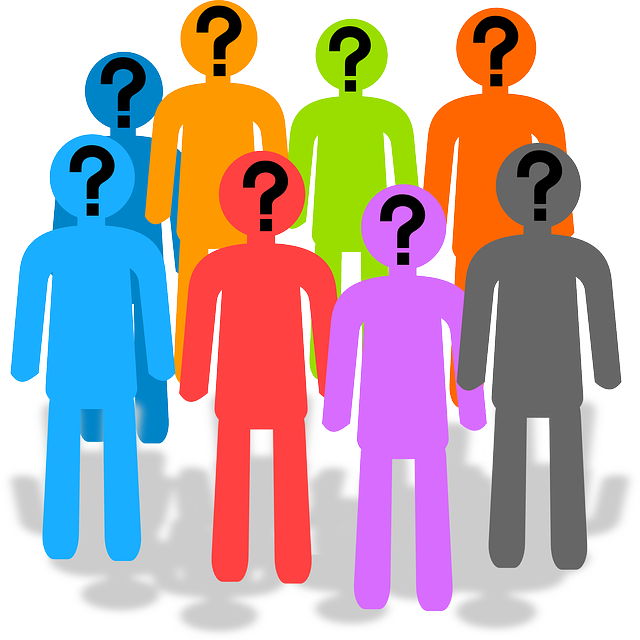 Š T O
7
točno
želiš
reći !
6
INFOGRAFIKA
?
Kako prezentirati podatak
50
će Googlati riječ infografika nakon ovog slajda
%
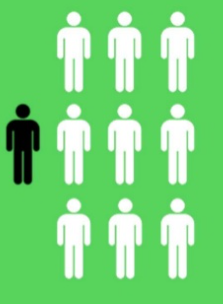 1 od 10će se nasmijati
gledaj svaki slajd kao reklamu
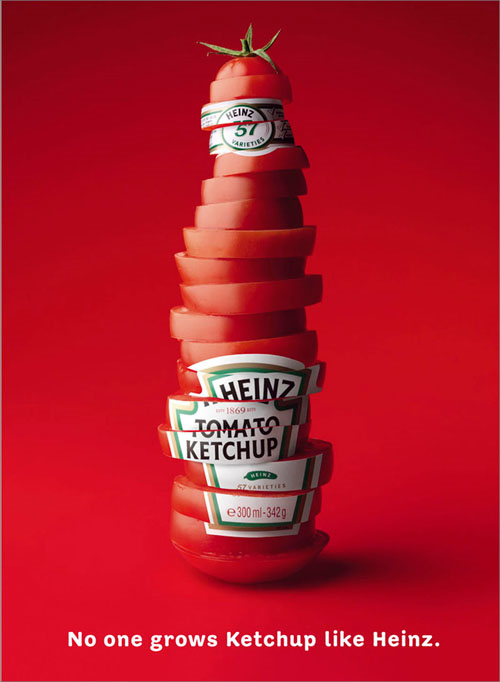 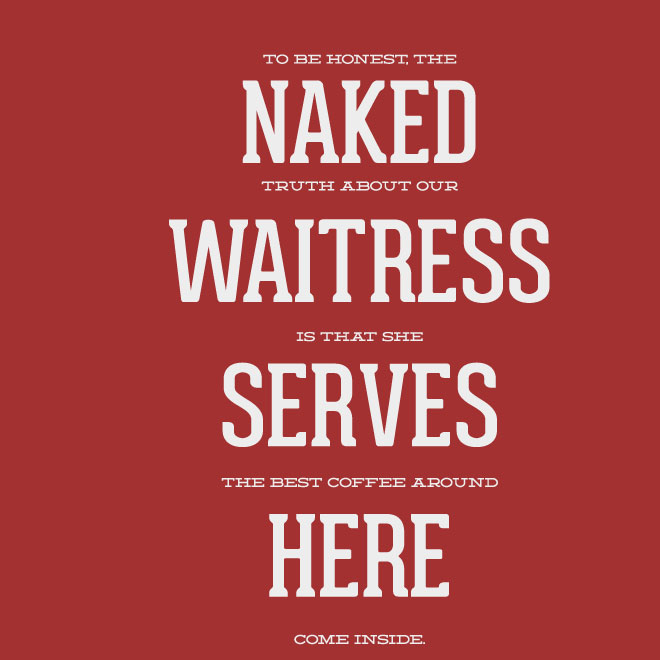 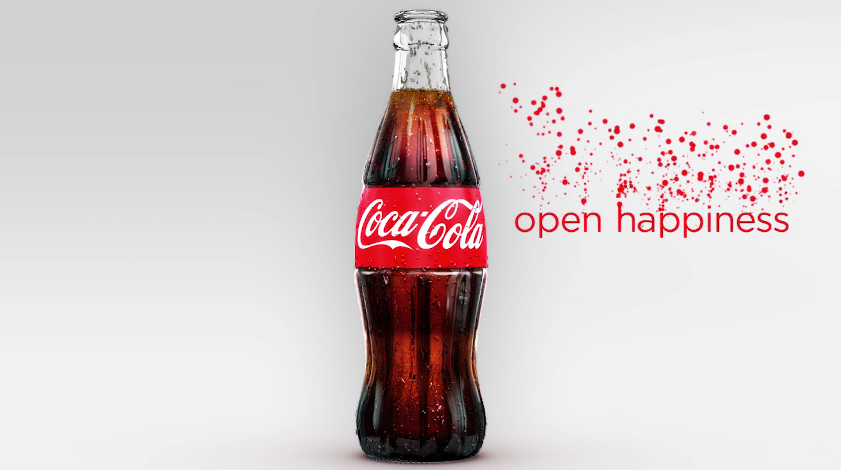 Tako se dobiva
pozornost!
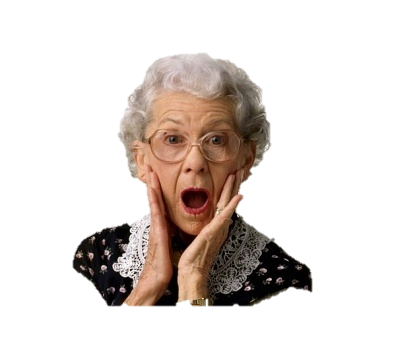 i
WOWefekt
5
Slika
je tisuću riječi
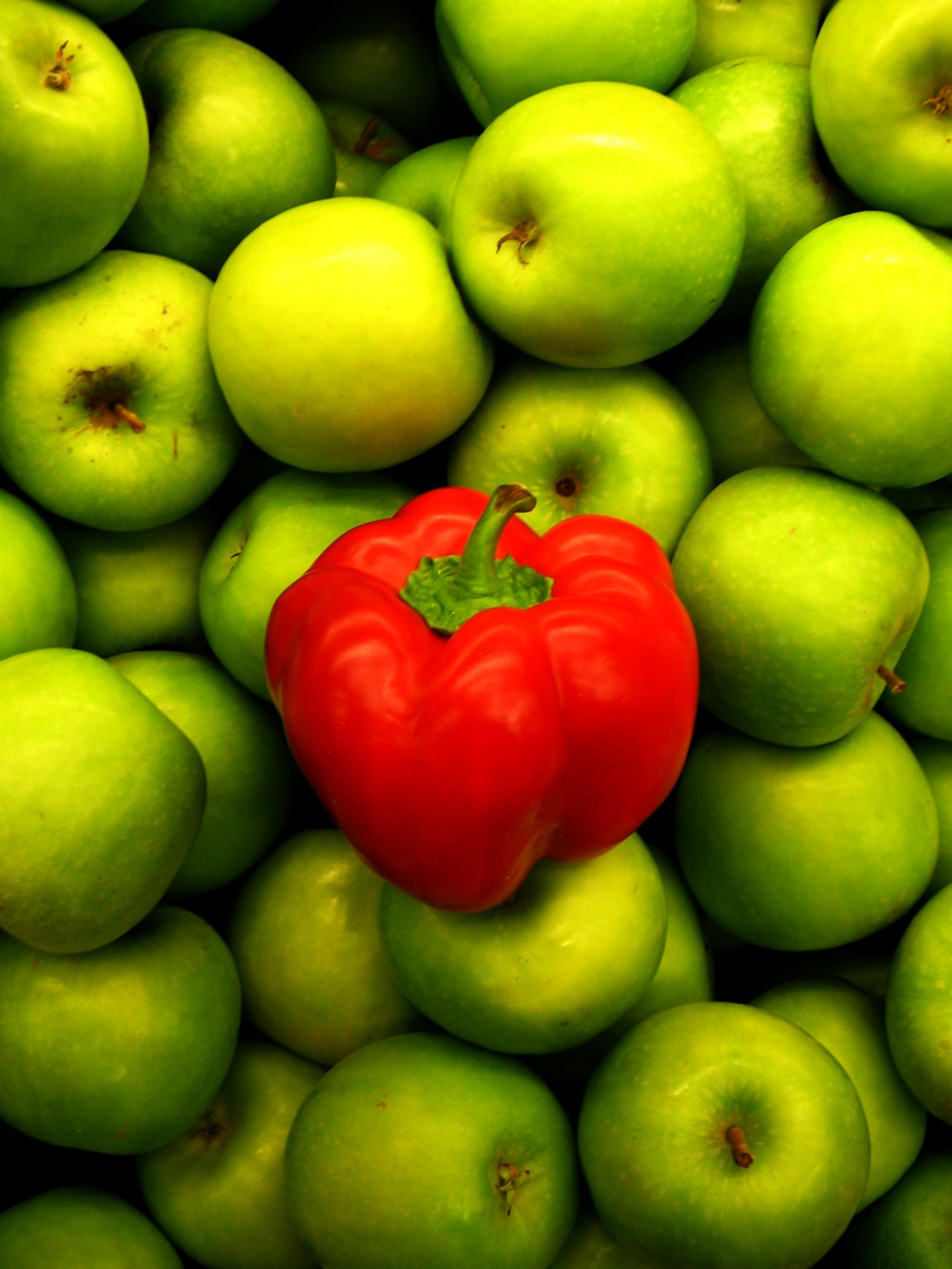 Slikama privlačimo pozornost
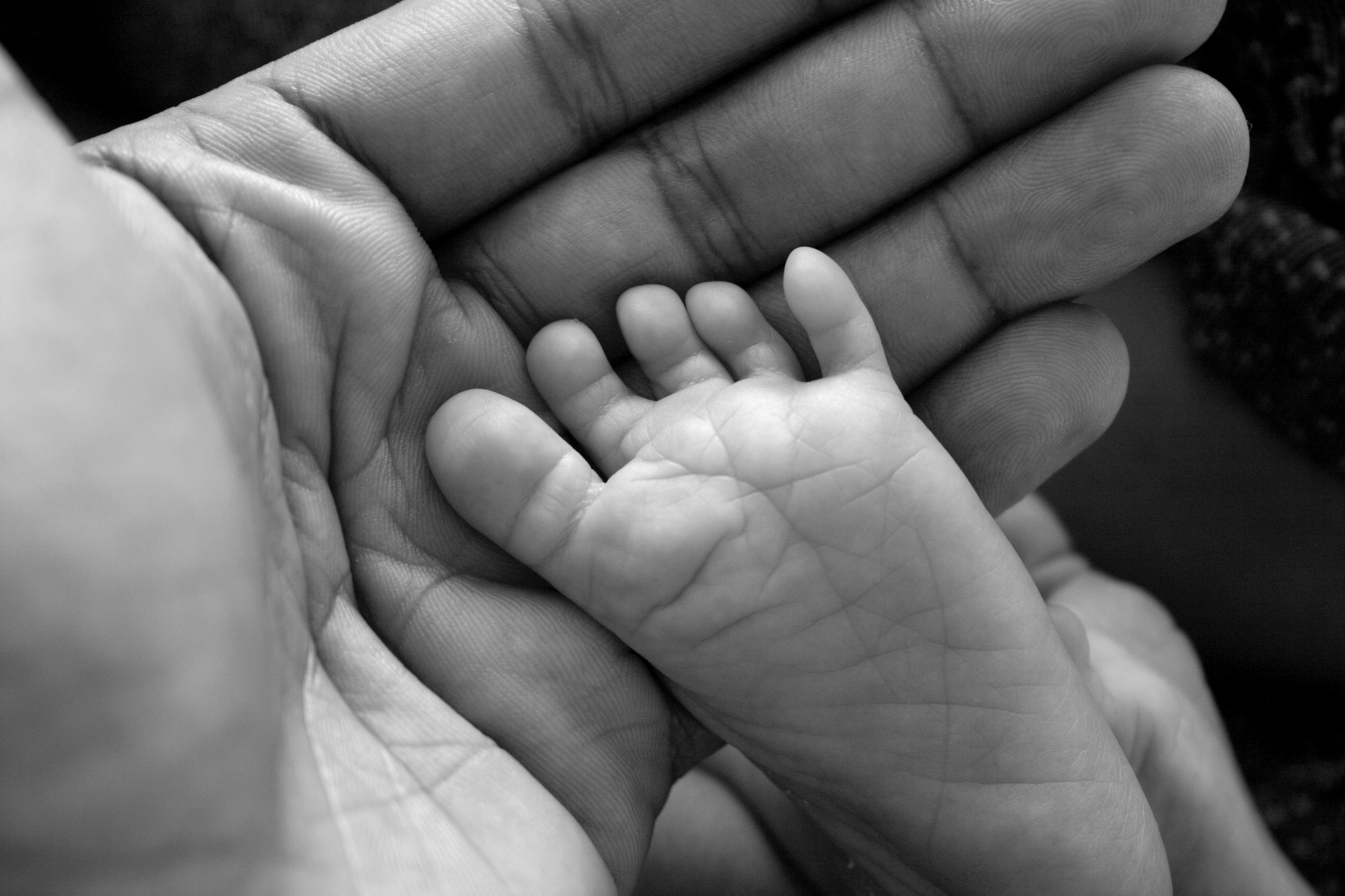 Slika daje poruci
snagu
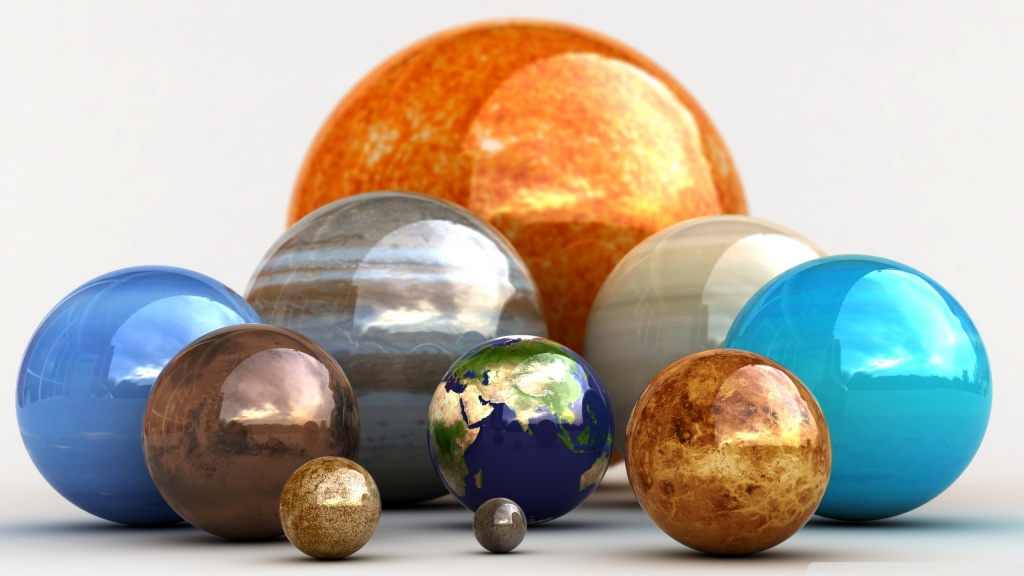 Slika daje poruci
696 tisuća km
smisao
6.371 km
TekstTekstTekstTekst
TekstTekstTekstTekst
TekstTekstTekstTekst
TekstTekstTekstTekst
TekstTekstTekstTekst
TekstTekstTekstTekst
4
Razlomi tekst na više slajdova
Razlomi tekst na više slajdova
Umjesto da sav tekst napišeš na jedan slajd
Umjesto da sav tekst napišeš na jedan slajd
Umjesto da sav tekst napišeš na jedan slajd
Umjesto da sav tekst napišeš na jedan slajd
Umjesto da sav tekst napišeš na jedan slajd
Umjesto da sav tekst napišeš na jedan slajd
Razlomi tekst na više slajdova
Razlomi tekst na više slajdova
dozvoli da tvoji slajdovi dišu!
Koristi
3
fontove
dobre
2
Boje
Koristi
IGRAJ
SE
BOJAMA
ne zaboravikontrast
1
zaboravi standard
Dizajn
kreiraj
vlastiti
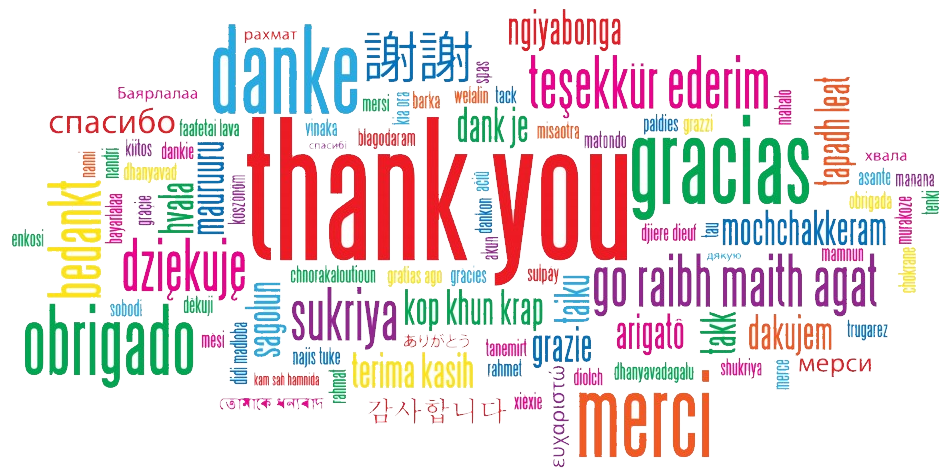